Week 2
Lecture Contents
Dual Mode Operations
Timer
Operating System Services
Computing Environments
Process Concept
Process Scheduling
Lecture Objectives
Illustrate the transition from user mode to kernel mode
Discuss how operating systems are used in various computing environments
Provide examples of free and open-source operating systems
Identify the separate components of a process and illustrate how they are represented and scheduled in an operating system.
Computing Environments
Traditional
Mobile
Client Server
Peer to Peer
Cloud Computing
Chapter 3
Process in Memory
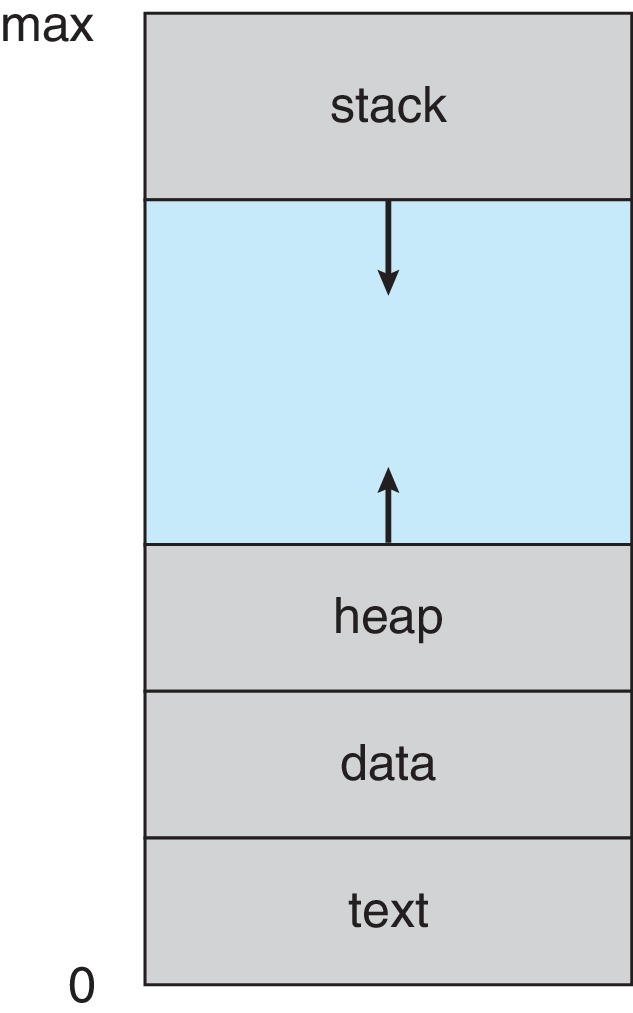 Memory Layout of a C Program
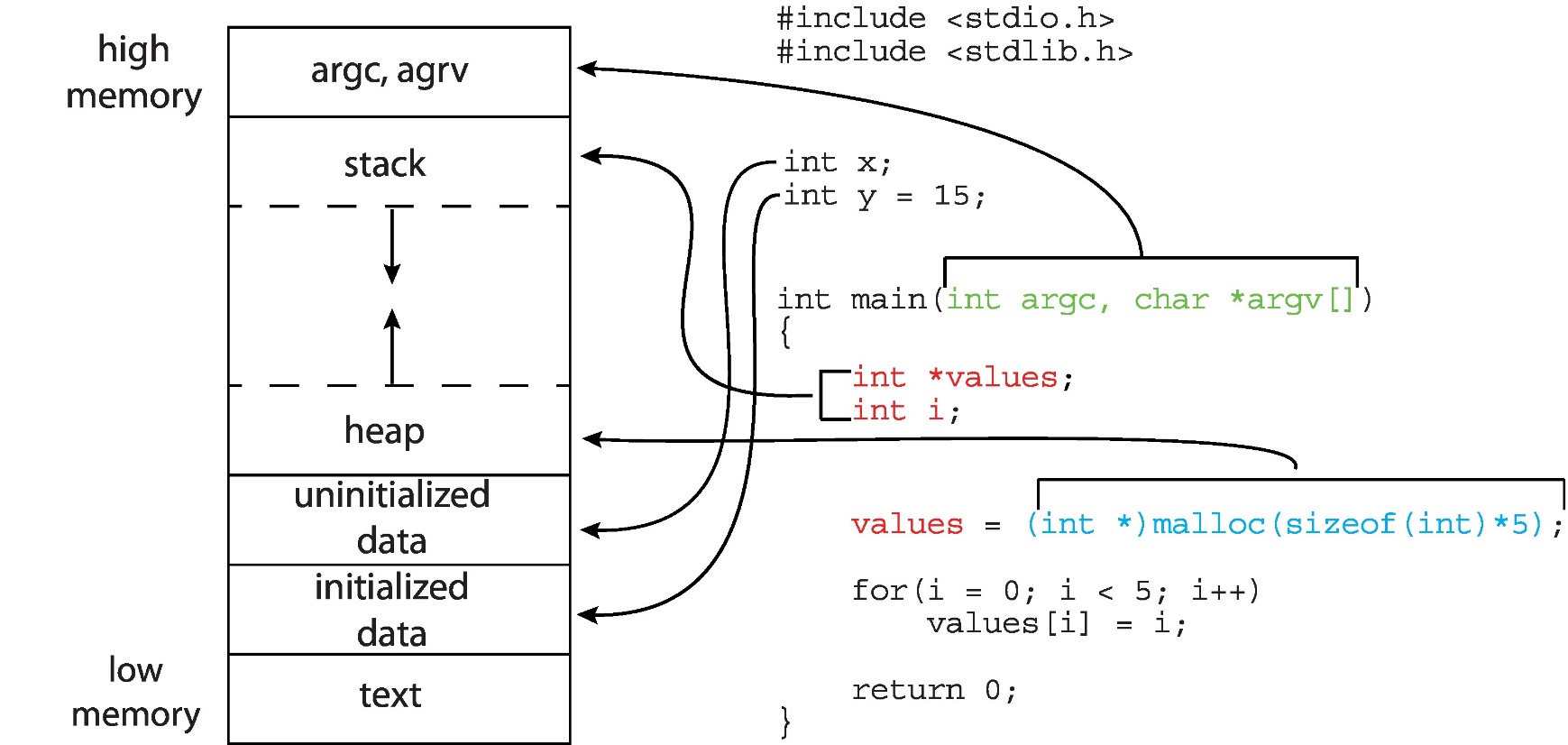 Process State
As a process executes, it changes state
New:  The process is being created
Running:  Instructions are being executed
Waiting:  The process is waiting for some event to occur
Ready:  The process is waiting to be assigned to a processor
Terminated:  The process has finished execution
Lecture Material
Slides of chapter 1 & 3 can be found from the given link
https://codex.cs.yale.edu/avi/os-book/OS10/slide-dir/index.html